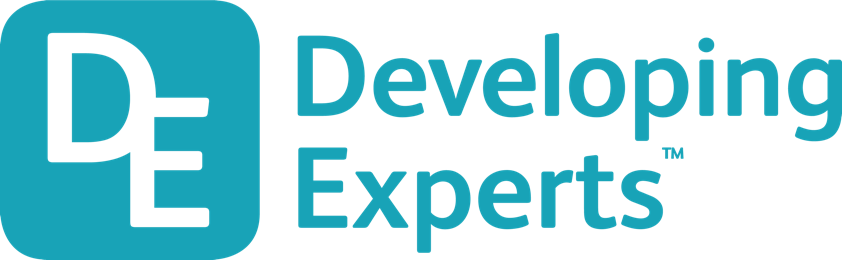 0001.01
Task
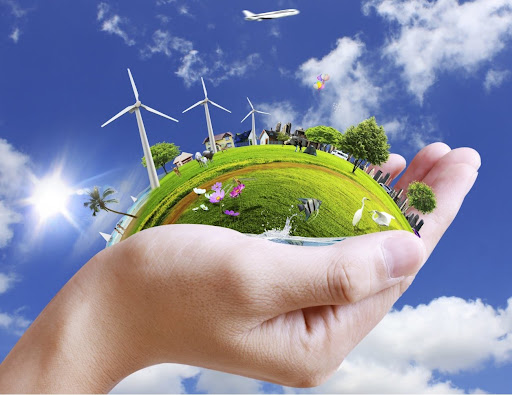 COP26-03_02
Explore what financial institutions must do to play their part in combating climate change
Work together to investigate the supply chain of your school, filling out an action plan with your findings.